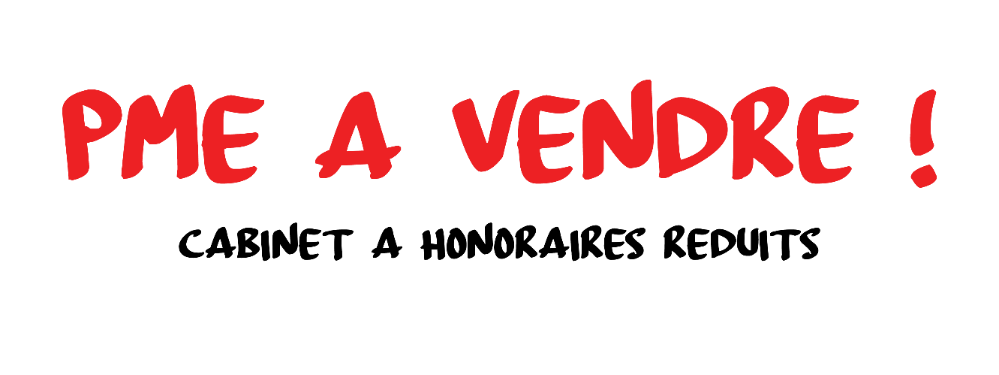 PROGRAMME APPORTEURS D’AFFAIRES
PROGRAMME 2018-2019
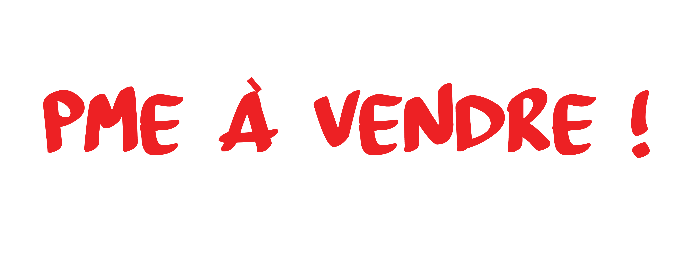 De quoi parle-t-on  ?
DépannOrdi
Boutique Informatique
BienManger
Restaurant Traditionnel
RH Solutions
Cabinet de Conseil
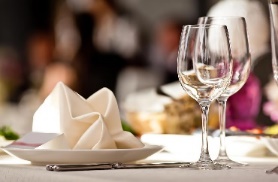 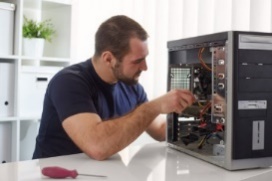 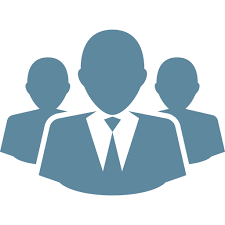 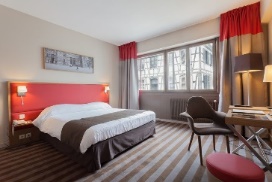 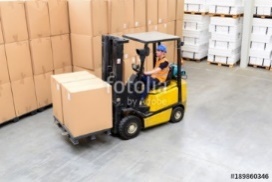 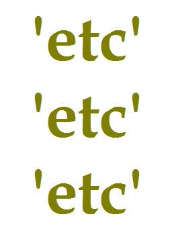 GrosDodo
Hôtel
PetitCamion
Entreprise de Logistique
Tous Commerces, 
Entreprises TPE 
& PME
PROGRAMME 2018-2019
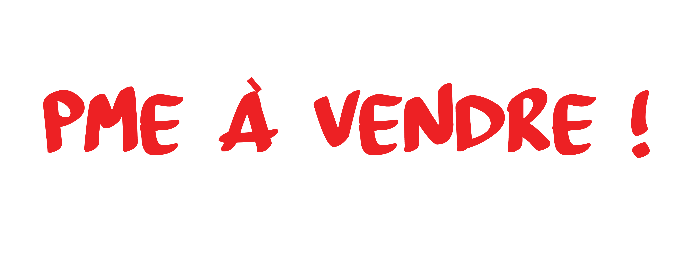 Notre concept ?
PME à Vendre ! est le 1er cabinet de Cession-Acquisition à Honoraires réduits.
En effet nos honoraires ont été basés sur la moitié des honoraires 
constatés chez nos confrères. Ils commencent ainsi à 2,75 %.
Pour se permettre un tel niveau de commission, notre concept est simple : réduction des frais non-indispensables !
PROGRAMME 2018-2019
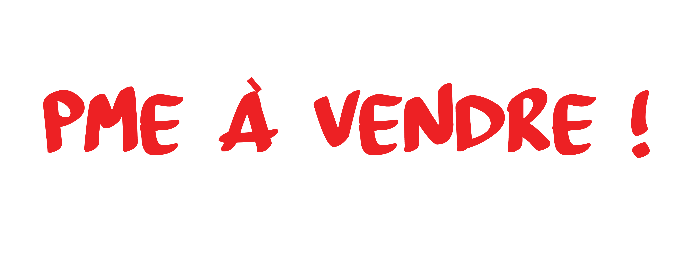 Votre rôle ?
Votre environnement professionnel peut vous amener à rencontrer des potentiels Cédants ou Repreneurs.
Le cas échéant, vous n’avez qu’une chose à faire : nous transmettre un
Email avec les coordonnées dudit cédant ou repreneur.
Si l’affaire se fait, et donc que PME à Vendre ! perçoit ses honoraires, vous touchez alors votre  Commission.
PROGRAMME 2018-2019
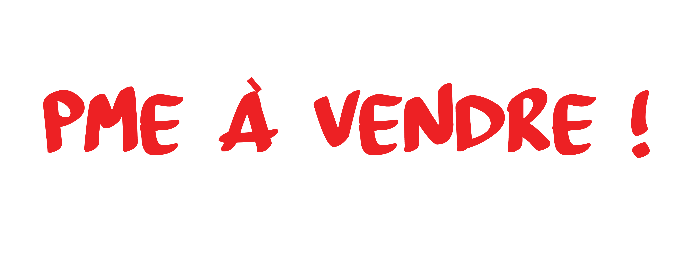 Comment ?
1 Contrat signé pour formaliser le partenariat (au début).
+ 1 Email avec les coordonnées du cédant potentiel.
= 1 Commission si PME Partner vend l’affaire !
PROGRAMME 2018-2019
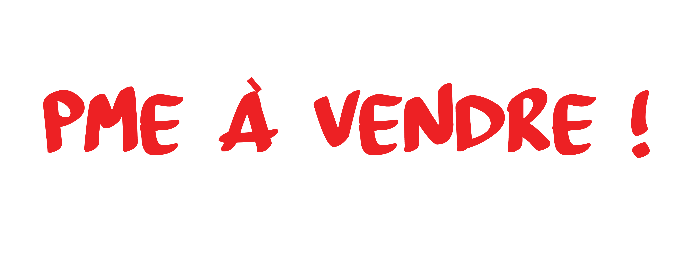 Combien ?
2018 : 10 % 
			des honoraires perçus sur TOUTES les affaires apportées
Par exemple :
PROGRAMME 2018-2019
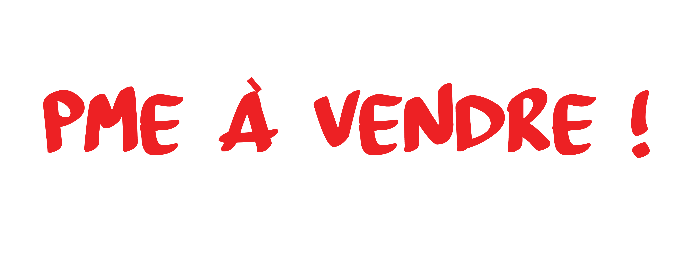 2019 : 	Commission 				évolutive
Cumul valeur des affaires :
10 %
Jusqu’à 1 000 k€
11 %
Jusqu’à 2 000 k€
des honoraires perçus sur les affaires apportées
12 %
Jusqu’à 3 000 k€
13 %
Au delà de 3 M€
PROGRAMME 2018-2019
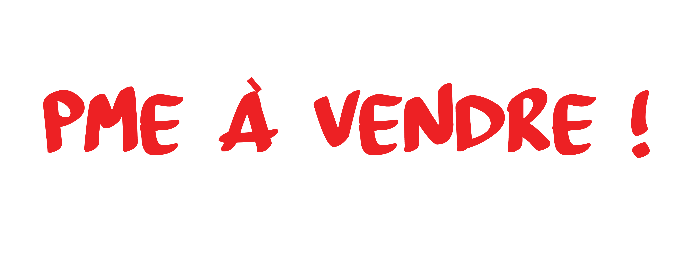 Commission évolutive =
Cumul des affaires présentées & cédées
Exemple :
Commission
11%
Affaire 1 :    160 k€
Affaire 2 :   740 k€
Affaire 3 :   350 k€
Total : 1 250 k€
des honoraires sur l’intégralité 
des affaires présentées et 
cédées par PME Partner.
PROGRAMME 2018-2019
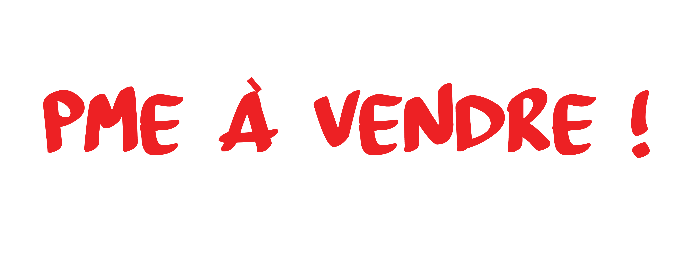 Et donc …
A quoi m’engage le contrat d’apporteur d’affaire ?
Concrètement, il ne vous engage à rien, si ce n’est respecter le « processus d’information », à savoir : vous nous envoyez un email avec les informations du cédant, ensuite nous vous confirmons sa bonne réception – pour vous assurer de sa bonne réception d’une part, mais aussi pour vous informer si un autre apporteur a été plus rapide que vous. Ensuite nous vous tiendrons informés de l’évolution du dossier.
Une fois la cession de l’affaire réalisée, comment cela se passe-t-il ?
Une fois la cession réalisée, PME Partner recevra ses honoraires, et vous en informera afin que vous nous présentiez votre facture d’apport d’affaire. Dès que vous nous l’aurez remise, elle vous sera réglée rapidement !
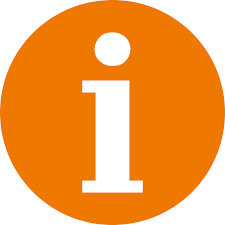 PROGRAMME 2018-2019
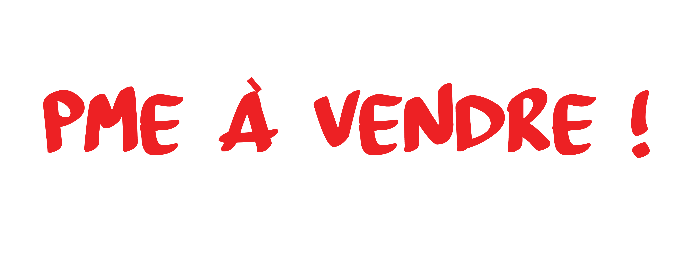 Oui mais …
Comment être sûr que je vais toucher ma commission ?
1- Notre objectif est de mettre en place un réseau pérenne d’apporteurs d’affaires. Si vous apportez des affaires que nous parvenons à céder, tout le monde est gagnant. Ainsi nous serons toujours ravis de verser des commissions à nos apporteurs !
2- Le contrat est justement là pour vous garantir « juridiquement parlant » le fait que vous touchiez votre commission.
Et si la vente ne se fait pas ?
Le « taux de transformation », c’est-à-dire le nombre d’affaires cédées par rapport au nombre d’affaires à vendre, dans notre secteur d’activité, est de 15 %. PME Partner vise un taux de 30%, grâce à notre méthodologie et la qualité de nos services. Dans l’intérêt du cédant (et le nôtre !) nous ferons tout ce qu’il est possible de faire pour arriver à une signature.
Commission évolutive … vers le haut ?
Par exemple si vous atteignez 3,2 M€ d’affaires cédées sur une année, les commissions vous auront d’abord été versée
à hauteur de 10%. Puis à chaque palier atteint vous gagnerez 1% de plus sur chaque affaire, pour atteindre 13% !.
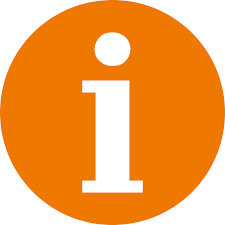 PROGRAMME 2018-2019